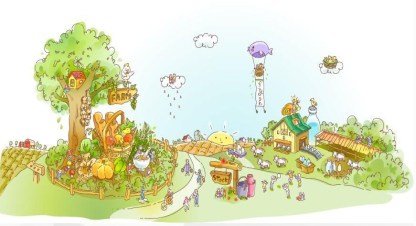 陕旅版
五年级下册
Unit4 He Lives in a Village
第四课时
WWW.PPT818.COM
>>Review
Pair work
Look and say
Is it a bird/lake/river/…?
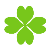 Yes, it is./No, it isn’t.
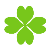 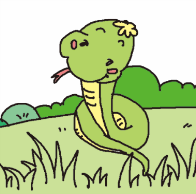 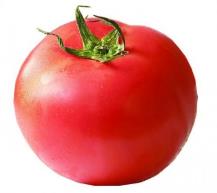 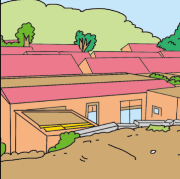 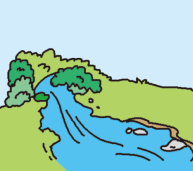 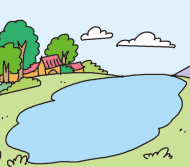 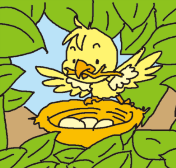 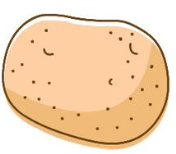 >>Warm-up
Let’s chant
Home
Home is a place with Dad and Mom.
Home is a place full of love.
Little birds can grow up there.
Away from storm.
Home is a place with care and warm.
Home is a place full of love.
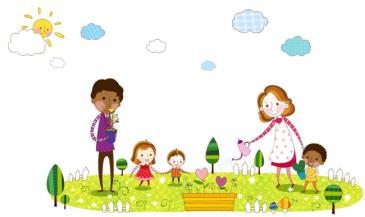 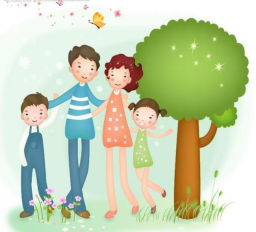 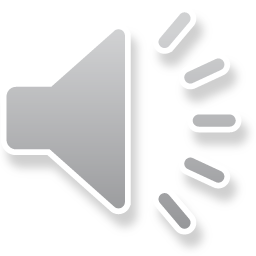 >>Practice
我是小小演唱家
Show time
Home
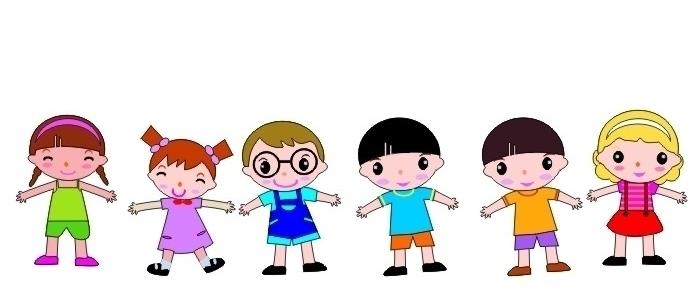 >>Practice
Look and imagine
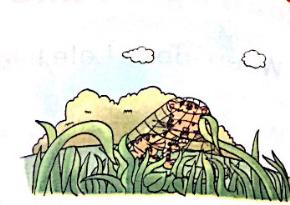 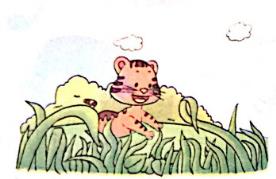 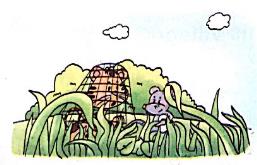 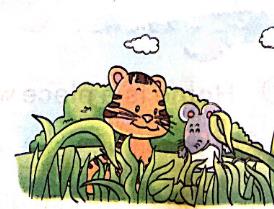 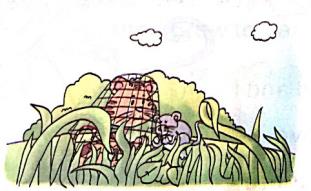 >>Practice
Look at the pictures and order the story
3
(      ) A mouse comes out from the grass.
       “What’s the matter, litter Tiger?”
       “Oh, my legs! I cannot move. Help me!”
1
(      ) It is a summer afternoon. A little tiger goes out to play. 
   He runs in the tall grass.
2
(      ) “Oh, no! Help! Help! Who can help me?” The tiger cries.
5
(      ) “Thank you. Thank you very much!” “You’re welcome.”     They become good friends.
4
(      ) The mouse cuts the rope with his teeth. Yo-ho! Yo-ho!
>>Presentation
Let’s learn
一般现在时主语为单三人称的动词变化规则：
①  在动词词尾直接加-s。
如：play-plays,     want-wants,       work-works,        
      know-knows,   help-helps,        get-gets
He plays football game in the gym.
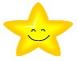 She works in the hospital.
>>Presentation
Let’s learn
一般现在时主语为单三人称的动词变化规则：
② 以字母s, x, ch,sh或o结尾的动词加-es。
如：teach-teaches,   brush-brushes,   go-goes,
        do-does,   watch-watches,     catch-catches.
LiLi watches TV in the living room.
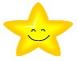 He teaches us English.
>>Presentation
Let’s learn
一般现在时主语为单三人称的动词变化规则：
③ 以辅音字母+y结尾的动词，先变y为i,
     再加-es.
如：study-studies,       cay-cries, 
       fly-flyies,             worry-worries
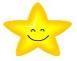 Tom stuidies Chinese in the library.
He worries about his mother’s illness.
>>Practice
Write and say
plants
1. Lida ______ (plant) tree and flower on the farm.
grows
2. Amy ______ (grow) vegetables and potatos.
lives
3. Mr. Smith ______ (live) happily there.
cuts
4. The mouse _____ (cut) the rope with his teeth.
goes
5. A little tiger ______ (go) out to play.
>>Practice
Read and number
1.  A: Can you see the birds?
     B: No. They are singing in the tree. But I can’t see them.
2. It is near our village. Fish live happily in the water.
3. A: What is your father?
    B: He is a farmer. He plants potatoes, tomatoes and      
         many fruits with my mother.
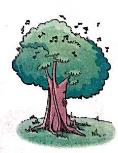 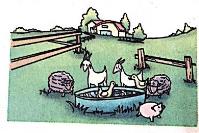 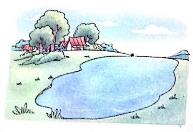 2
1
3
>>Summary
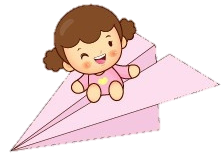 说出下列单词的单数第三人称：
play- plays        want-wants        work-works
teach-teaches    brush-brushes    go-goes
study-studies     cry-cries        worry-worries
>>Homework
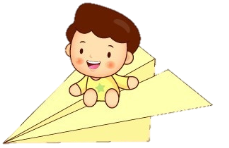 1.听课文录音并跟读，按照正确的语音、语调朗读并表演课文对话。2.学唱歌曲Let’s chant并给家人演唱。
3.预习 Unit5 A Let’s learn。
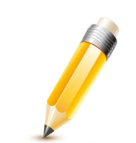 close